Зимние забавы
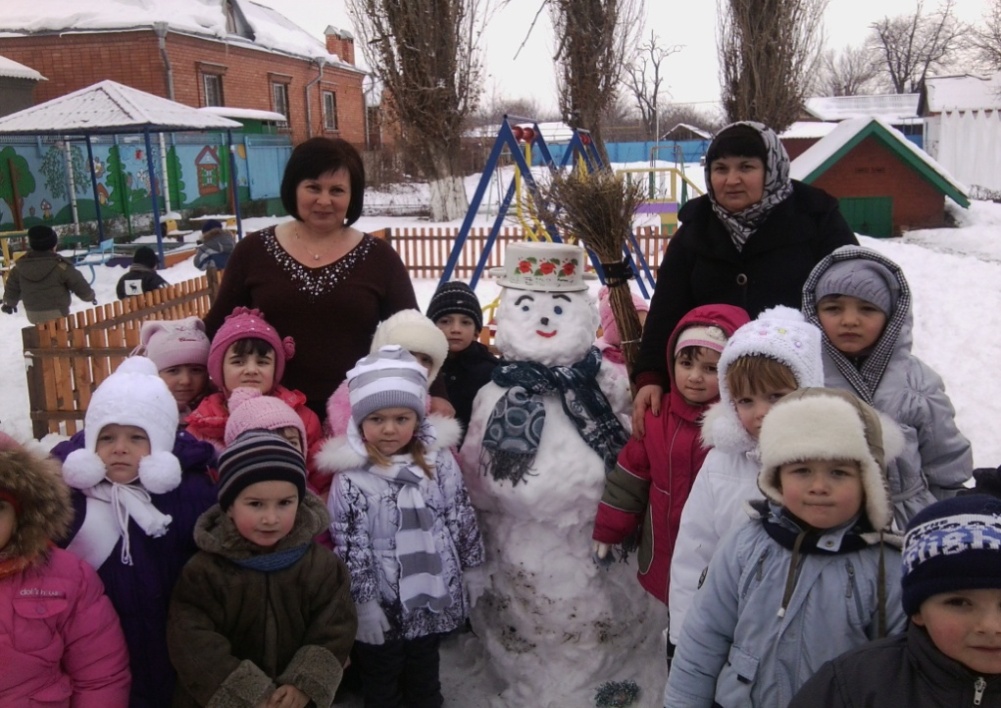 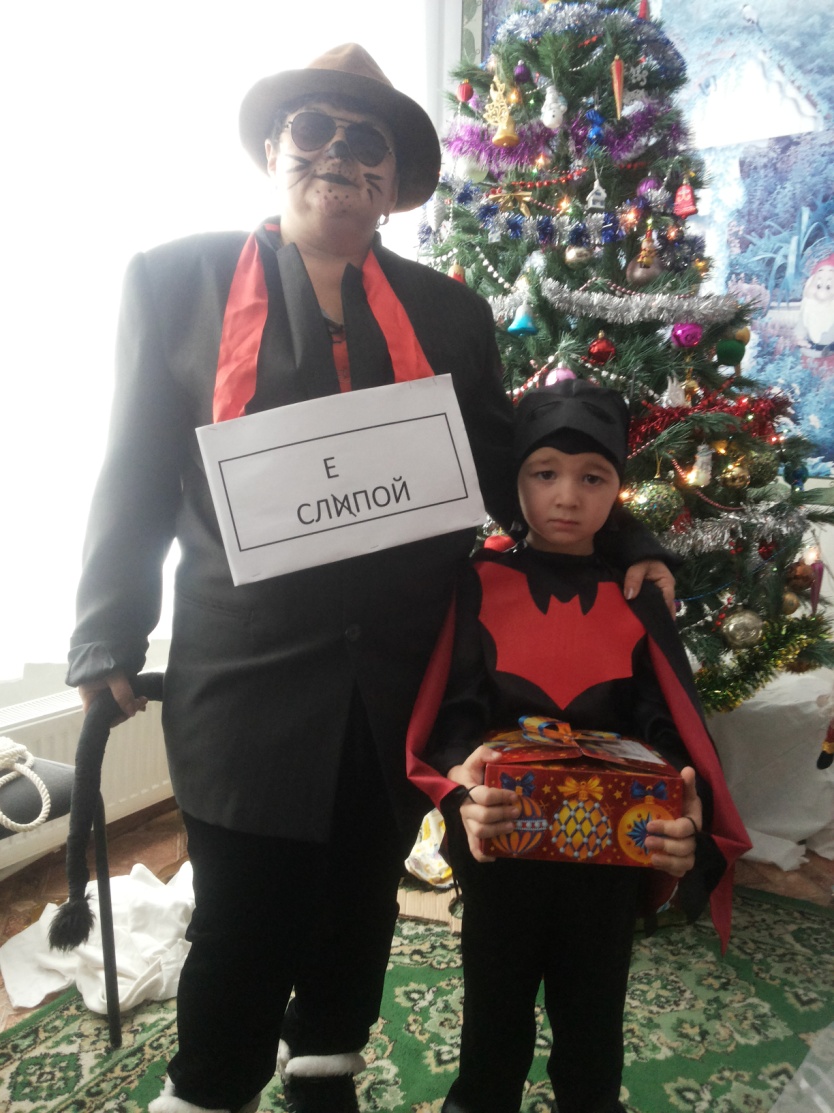 Наши будни
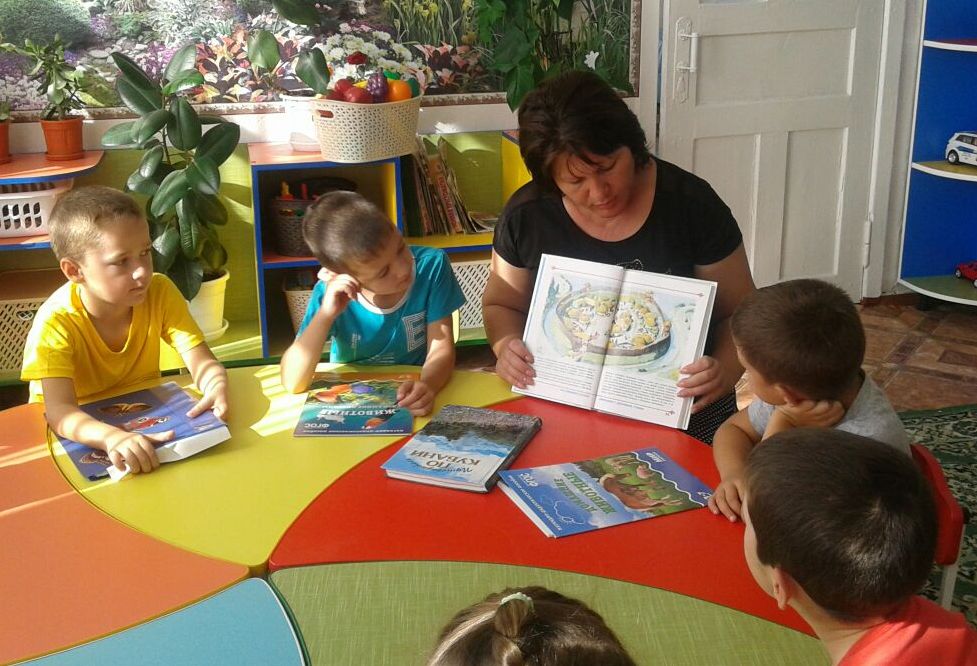 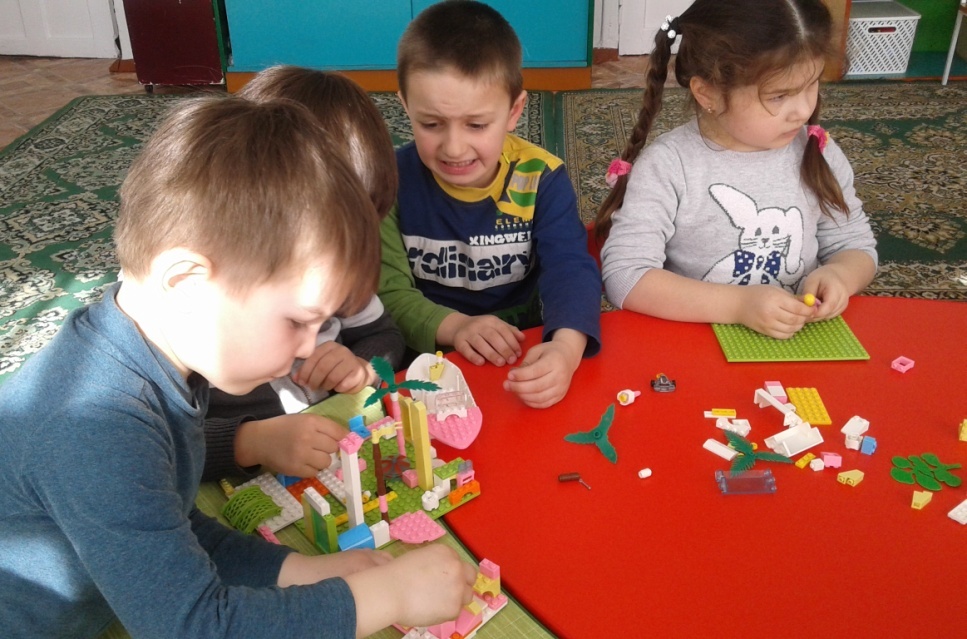 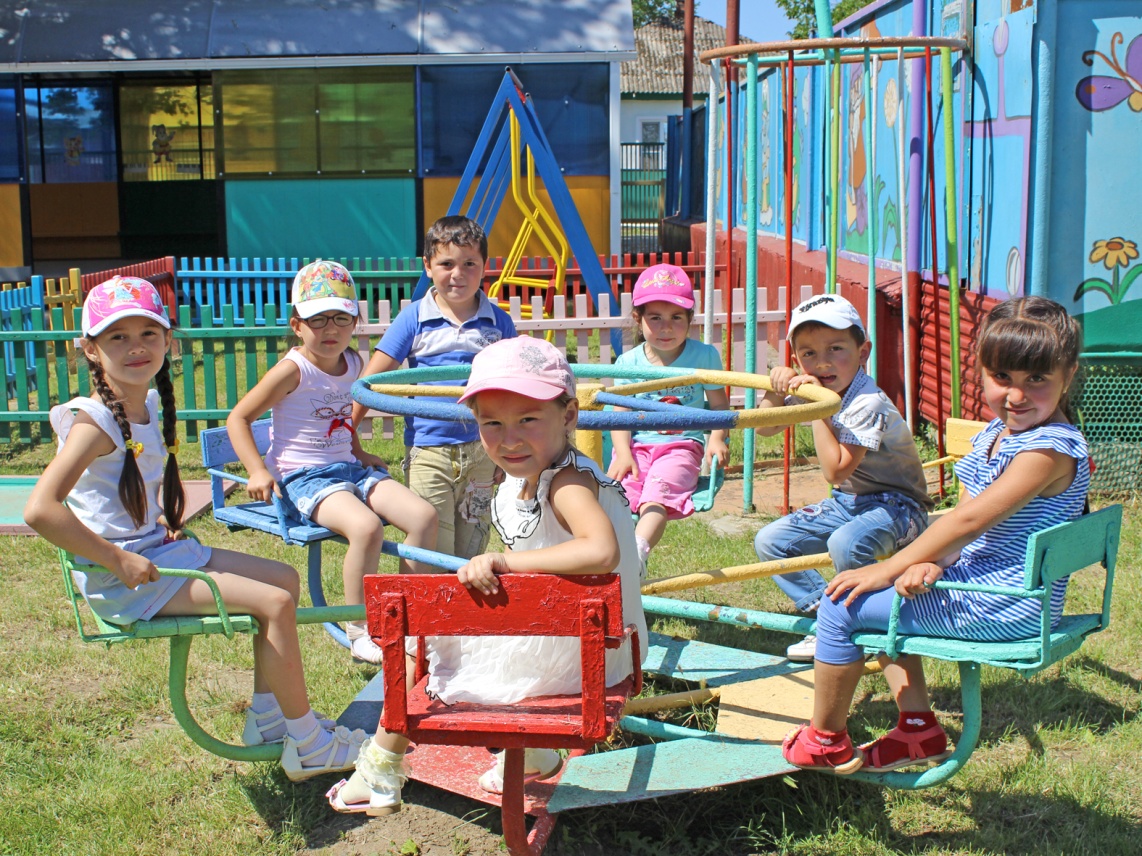 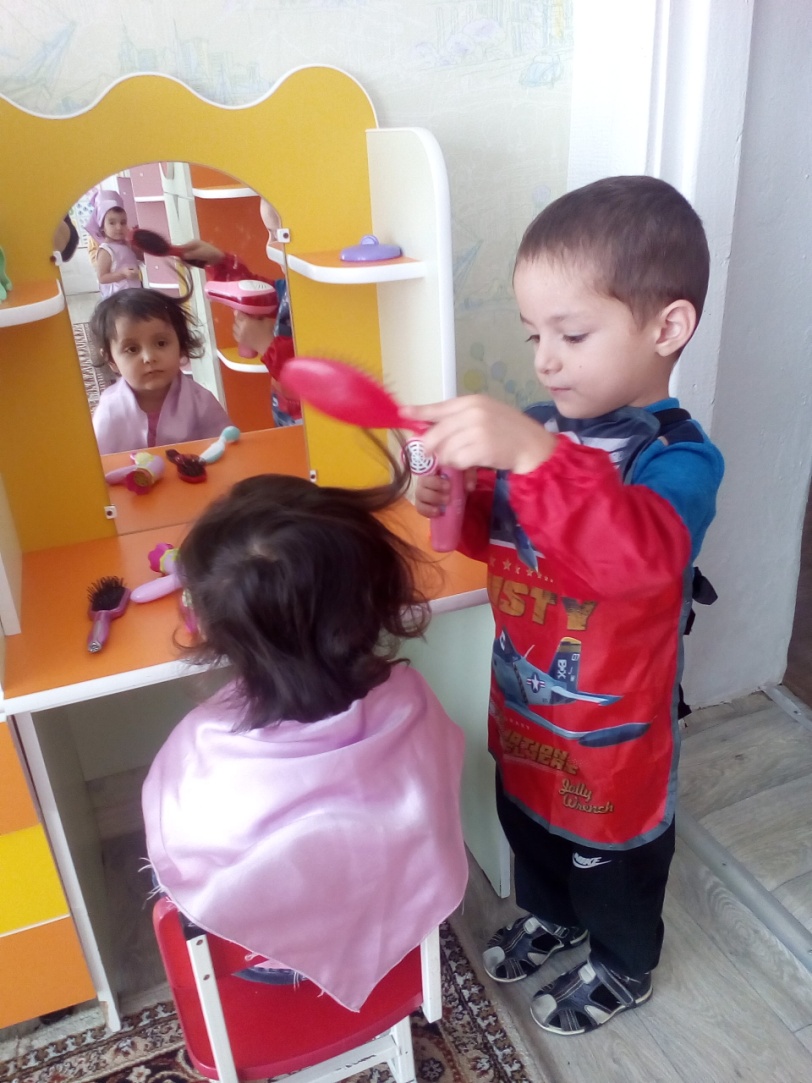 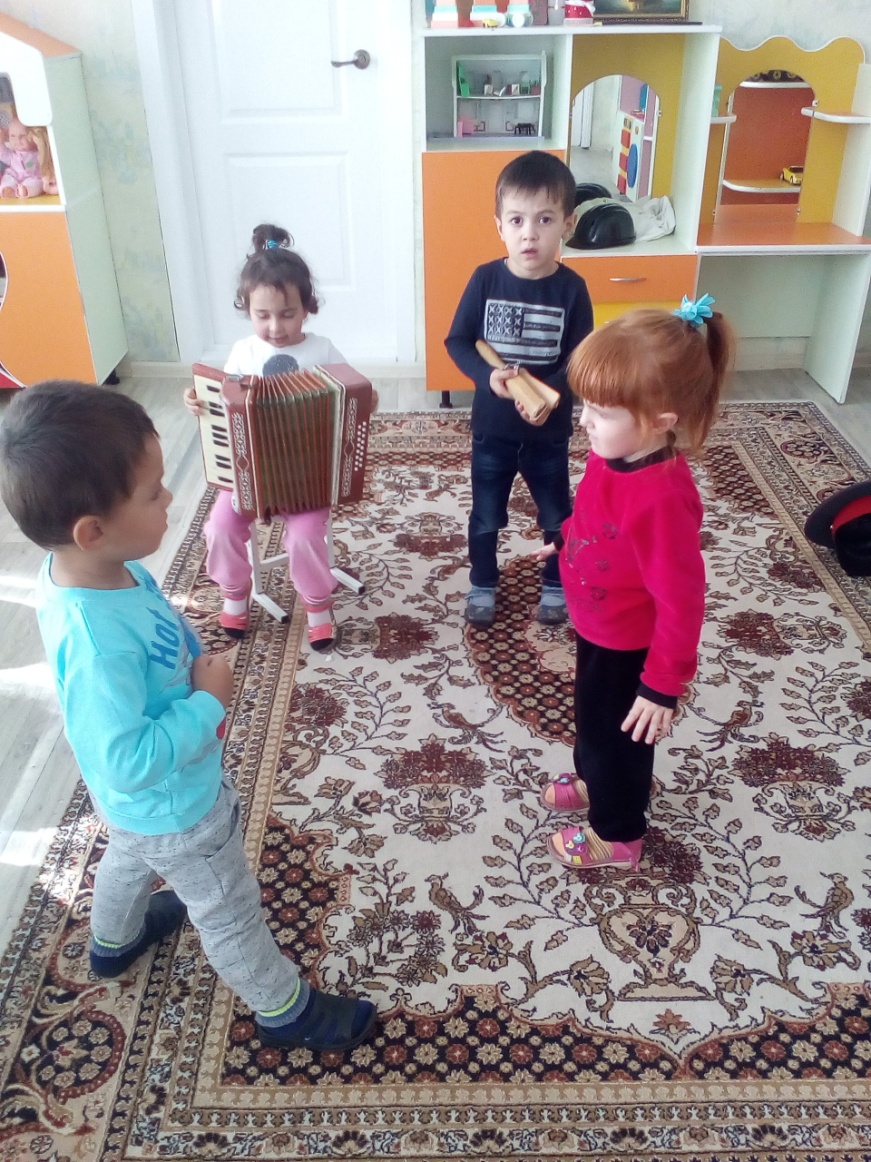 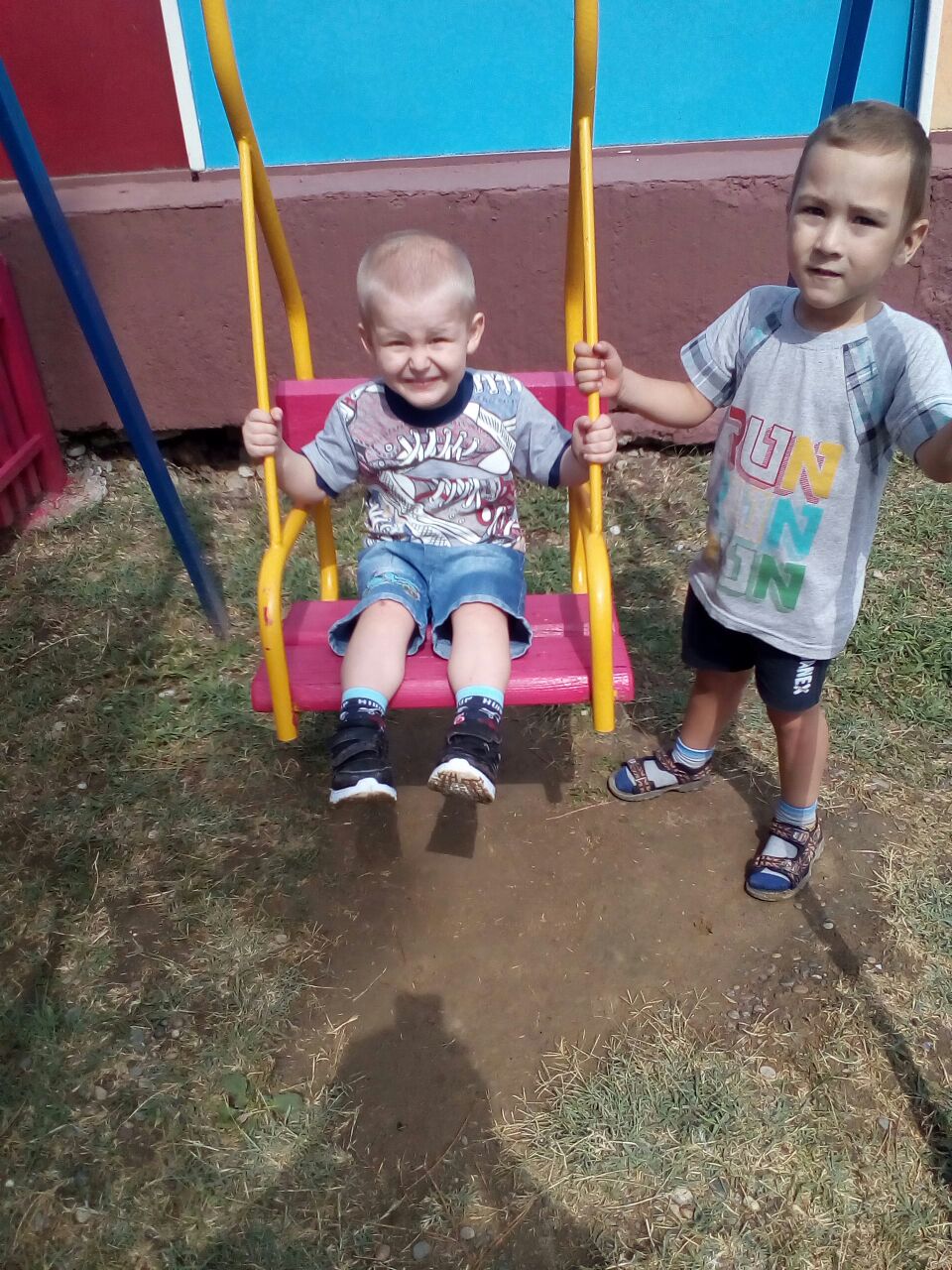